Direction-Adaptive KLT for Image Compression
Vinay Raj Hampapur
Wendy Ni
Stanford University
March 8, 2011
Outline
Motivation
Description of our method
Results and comparisons
Achievements
Future work
Acknowledgement
References
3/8/2011
EE398A: Direction-Adaptive KLT for Image Compression
2
Motivation - I
General transforms
Transform basis pre-defined and independent of image/block content
e.g. DCT, DWT
Karhunen-Loève Transform (KLT) 
Pros : maximizes coding gain, de-correlates signal (assuming Gaussian statistics)
Cons : need image statistics a priori
3/8/2011
EE398A: Direction-Adaptive KLT for Image Compression
3
[Speaker Notes: KLT calculation : eigen vectors of covariance matrix: Operates on blocks of images . Customizes the basis.
Key idea : Perform compression in transform + quantised plane as opposed to image plane by exploiting statistics]
Motivation - II
Directional transforms
Directional Discrete Cosine Transform (DDCT) (Zeng & Fu, 2008)
Exploits directionality in image
Pre-defined basis applied to all images
Others, e.g. Direction Adaptive Partition Block Transform (DA-PBT) (Chang & Girod, 2008)
3/8/2011
EE398A: Direction-Adaptive KLT for Image Compression
4
[Speaker Notes: Update DDCT]
Overview of Our Method
Direction-adaptive KLT (DA-KLT): getting the best of both worlds
Exploit directionality and KLT
Training KLT
Partition training images into blocks
Classify blocks based on direction
Calculate transform basis for each class
Benchmarking
Directional and non-directional methods
3/8/2011
EE398A: Direction-Adaptive KLT for Image Compression
5
DA-KLT: Training I
Training image set
Block Classifier
Training Image Set
Training
Classified blocks
Basis, PMFs, Huffman table
Class Statistics Calculator
Test Image Set
Compression
Covariance matrices
KLT Basis Calculator
Coefficients, rates, PSNR, reconstructed images
KLT basis function
…
3/8/2011
EE398A: Direction-Adaptive KLT for Image Compression
6
DA-KLT: Training II
KLT basis functions, classified blocks
Training Image Set
Training
KLT
Training data coefficients
Basis, PMFs, Huffman table
Quantizer
Test Image Set
Compression
Quantized coefficients
Coefficient Stats Calculator
Coefficients, rates, PSNR, reconstructed images
Training coefficient PMFs, Huffman table
3/8/2011
EE398A: Direction-Adaptive KLT for Image Compression
7
Block Classification
10 classes
8 directional classes: 0°, ±22.5°, ±45°, ±67.5° and 90°
1 flat class and 1 textured class
Classification techniques
Directional classes: Canny’s edge detection using gradient (Canny, 1986)
Flat class : compare variance to threshold
Textured class: all other blocks
3/8/2011
EE398A: Direction-Adaptive KLT for Image Compression
8
Some KLT Basis Functions
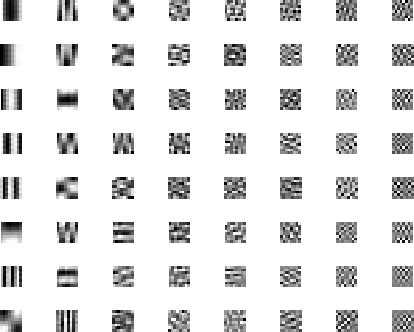 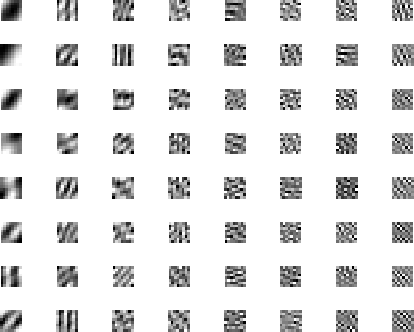 90° directional class
45° directional class
3/8/2011
EE398A: Direction-Adaptive KLT for Image Compression
9
[Speaker Notes: Mention block sizes,]
Some KLT Basis Functions
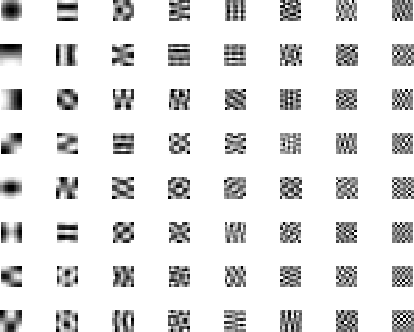 Textured class
3/8/2011
EE398A: Direction-Adaptive KLT for Image Compression
10
DA-KLT: Compression
Test image set
Block Classifier
Training Image Set
Training
Classified blocks
Trained KLT basis
KLT
Basis, PMFs, Huffman table
Coefficients
Test Image Set
Quantizer
Compression
Quant. coefficients
Coefficients, rates, PSNR, reconstructed images
Huffman Encoder
Image Reconstruction
Entropy Calculator
Huffman rate
Entropy
Recon. Images, PSNR
11
3/8/2011
EE398A: Direction-Adaptive KLT for Image Compression
[Speaker Notes: Add in Additional inputs to entropy calculator and Huffman encoder]
Measure of Performance
PSNR-rate curve
Region of interest: 30-40 dB
Visual quality of reconstructed images
Coding gain
3/8/2011
EE398A: Direction-Adaptive KLT for Image Compression
12
[Speaker Notes: Any lower, you don’t want to compress image to that distortion; Any higher you don’t want to look at such high rates. Visual quality also  a measure of performance Baboon ‘s texture looks good at pretty low PSNR]
Performance: DA-KLT
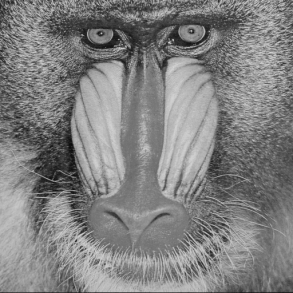 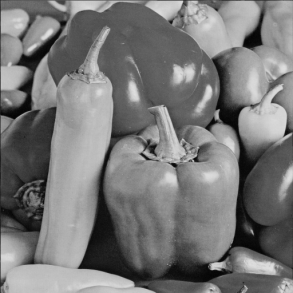 Coding gain = 52.35
Coding gain = 4.79
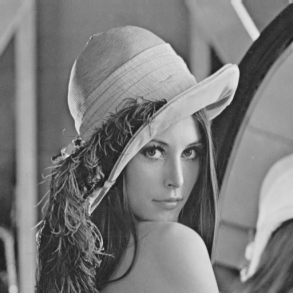 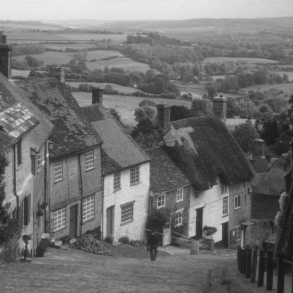 Coding gain = 27.32
Coding gain = 54.35
Block size = 8
3/8/2011
EE398A: Direction-Adaptive KLT for Image Compression
13
[Speaker Notes: Slope should be about 6 db: Lena & Mandrill : Similar Blocks -> Similar coefficients -> smaller variances -> Higher coding gain]
DA-KLT: Changing Quantization Step
Quantization step = 8; Block size = 8
3/8/2011
EE398A: Direction-Adaptive KLT for Image Compression
14
DA-KLT: Changing Quantization Step
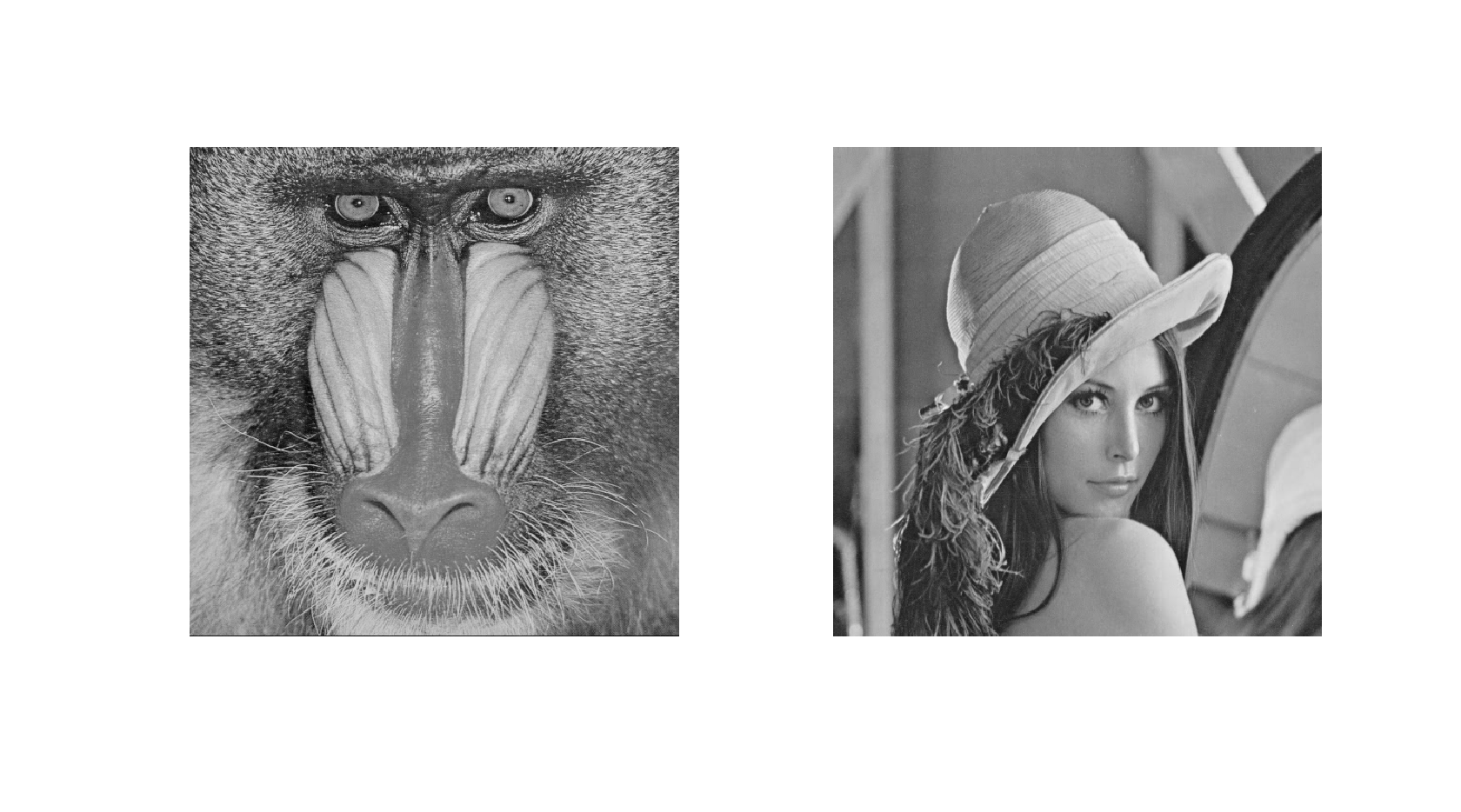 Quantization step = 16; Block size = 8
3/8/2011
EE398A: Direction-Adaptive KLT for Image Compression
15
DA-KLT: Changing Quantization Step
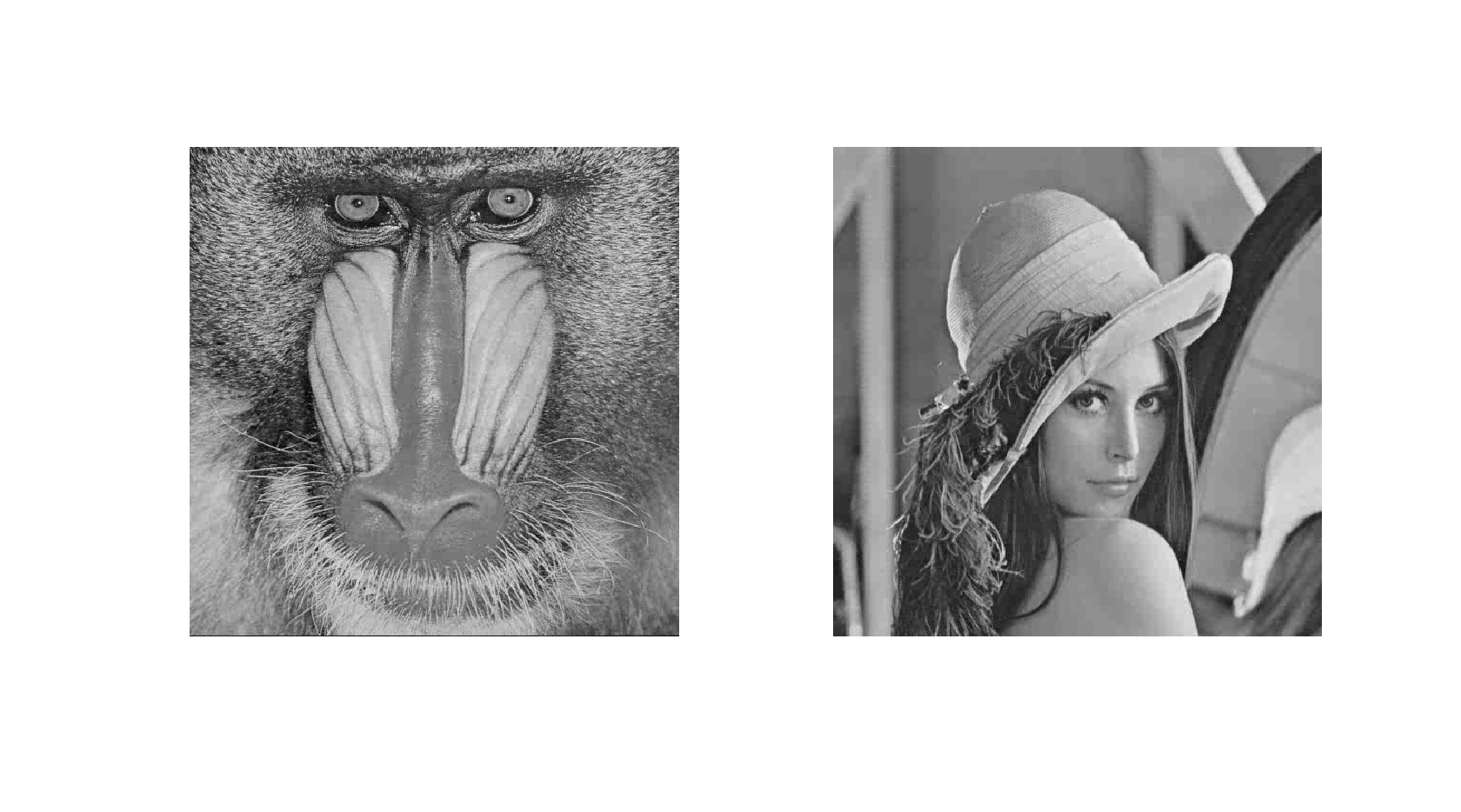 Quantization step = 32; Block size = 8
3/8/2011
EE398A: Direction-Adaptive KLT for Image Compression
16
DA-KLT: Changing Quantization Step
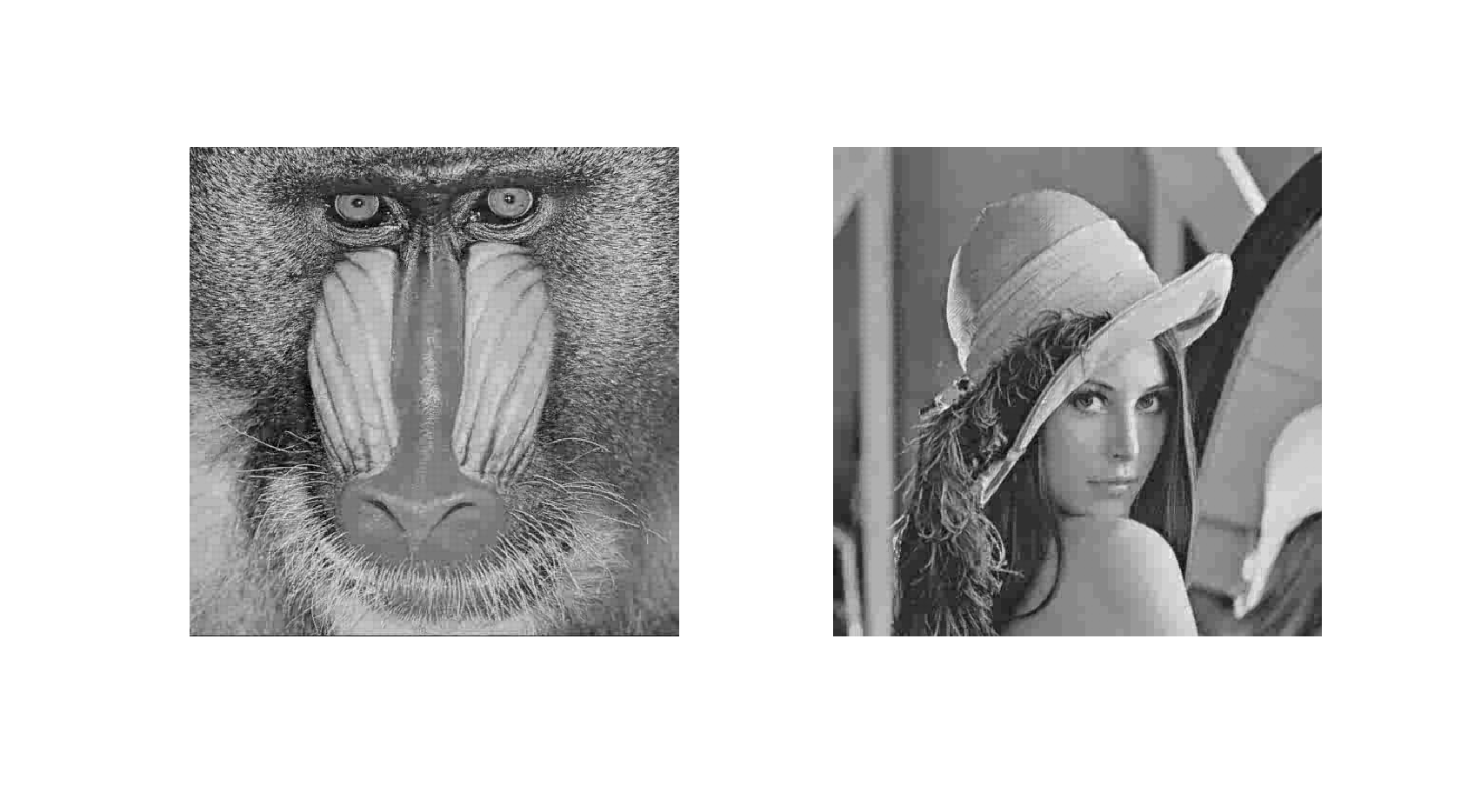 Quantization step = 64; Block size = 8
3/8/2011
EE398A: Direction-Adaptive KLT for Image Compression
17
[Speaker Notes: Blocking artifacts visual part vs flat part vs high snr]
DA-KLT: Changing Quantization Step
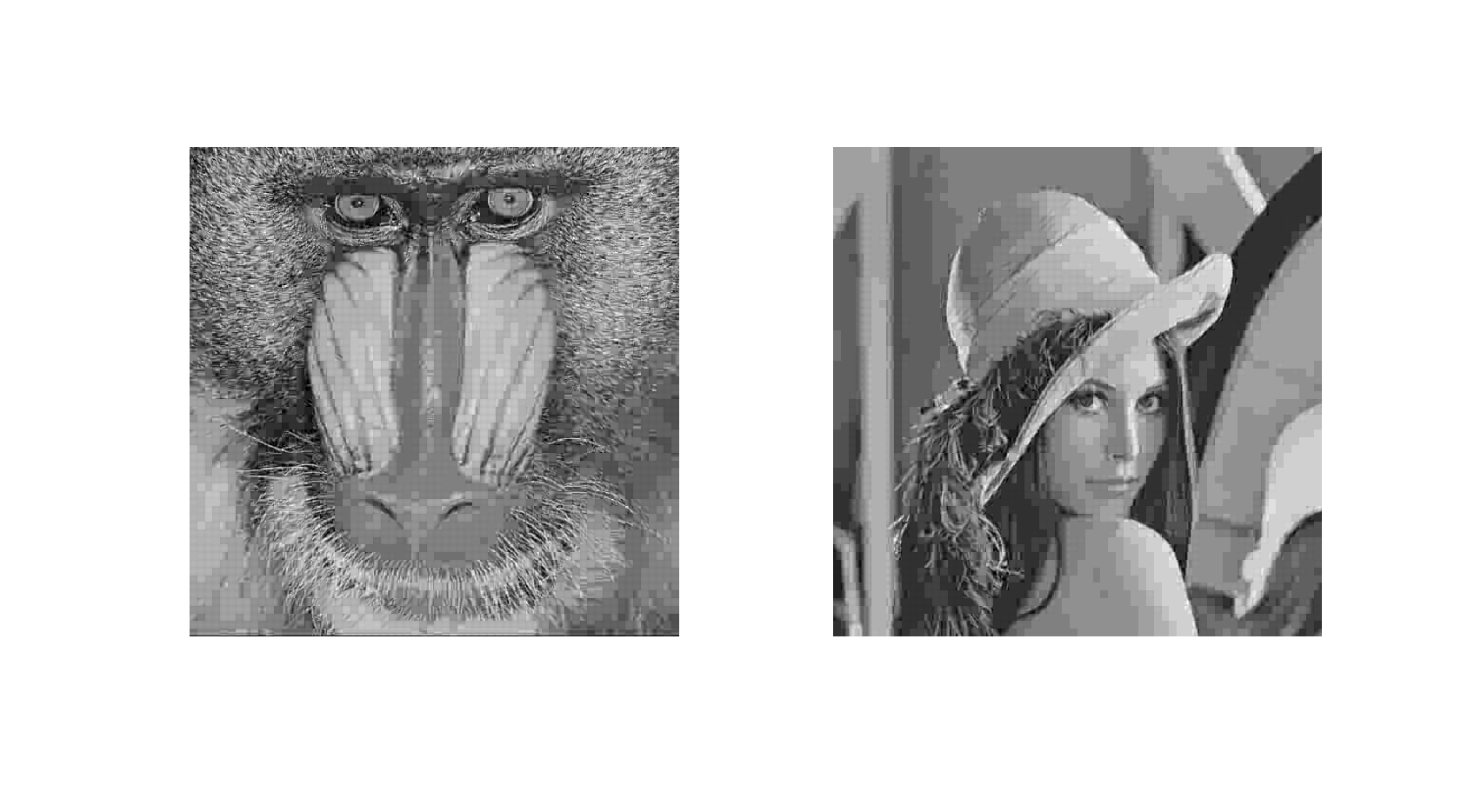 Quantization step = 128; Block size = 8
3/8/2011
EE398A: Direction-Adaptive KLT for Image Compression
18
DA-KLT: Changing Quantization Step
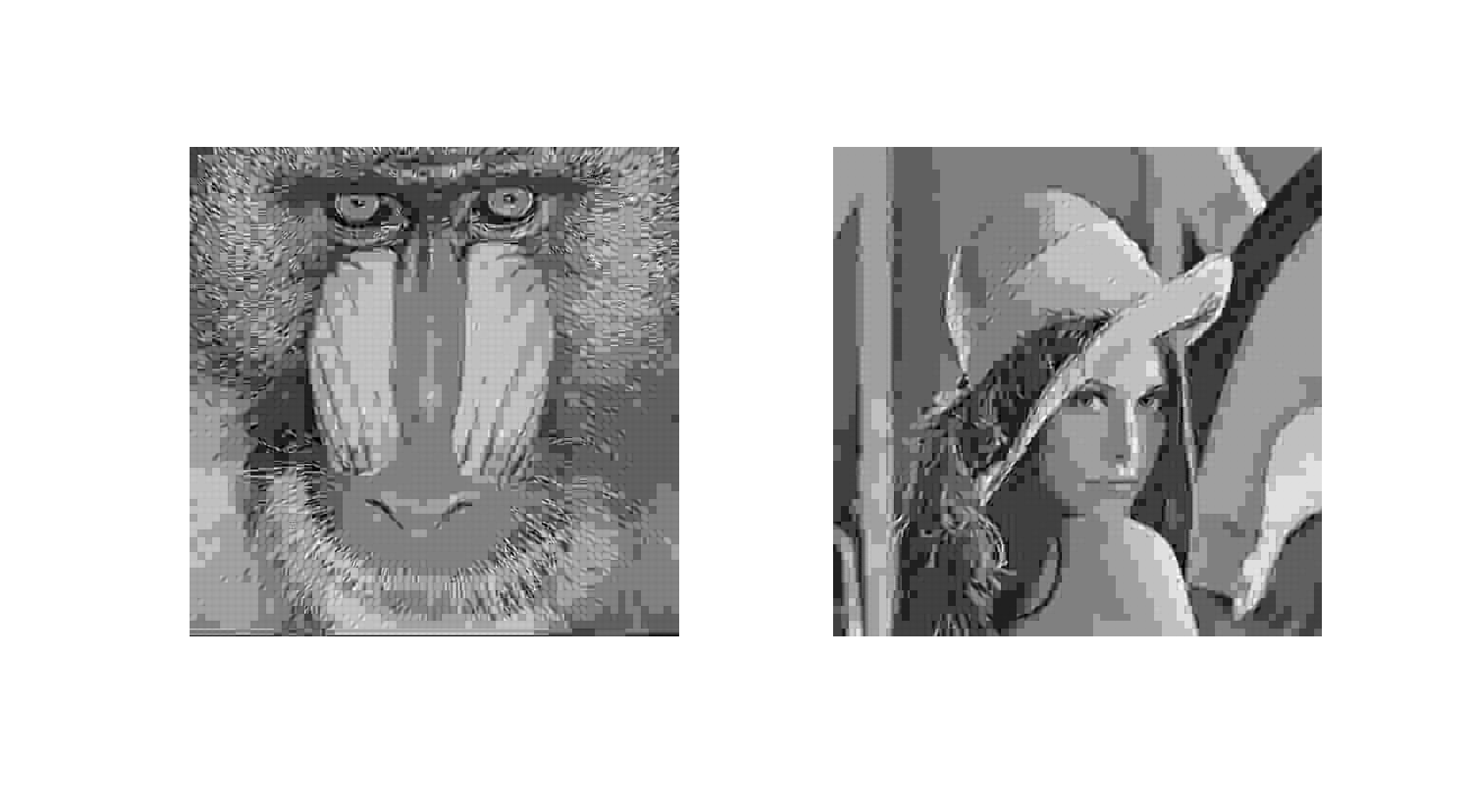 Quantization step = 256; Block size = 8
3/8/2011
EE398A: Direction-Adaptive KLT for Image Compression
19
Performance: Principal Component Truncation
3/8/2011
EE398A: Direction-Adaptive KLT for Image Compression
20
[Speaker Notes: PCA : For each directional classes, few dominant components along which the energy is concentrated. Completely discard the coefficients associated with least dominant components. Investigate it. Use eigen values to decide which coefficients to keep to keep which percentage of energy]
Performance: DA-KLT vs. KLT
Lena: ~1.15dB
Peppers:
~0.85dB
Mandrill: ~1dB
3/8/2011
EE398A: Direction-Adaptive KLT for Image Compression
21
[Speaker Notes: Exploits directionality a lot of good stuff came out of it]
Performance: DA-KLT vs. DDCT
3/8/2011
EE398A: Direction-Adaptive KLT for Image Compression
22
Achievements I
Implemented DA-KLT and investigated various aspects affecting its performance
Quantization step and block size
Principal component truncation: “ceiling” effect due to limit on energy
3/8/2011
EE398A: Direction-Adaptive KLT for Image Compression
23
Achievements II
Compared against existing techniques
DA-KLT outperforms KLT
DA-KLT does not perform as well as DDCT
However, DA-KLT compression is faster as DDCT employs brute-force block classification
Conclusion:
DA-KLT is a feasible method for exploiting directionality in image using KLT
3/8/2011
EE398A: Direction-Adaptive KLT for Image Compression
24
Suggested Future Work
Use more training images
Estimate source statistics better to improve performance of entropy coder
Check optimality of basis functions
Consider using adaptive block sizes
3/8/2011
EE398A: Direction-Adaptive KLT for Image Compression
25
Acknowledgement
Prof. Bernd Girod 
Mina Makar
DDCT code by Chuo-ling Chang
3/8/2011
EE398A: Direction-Adaptive KLT for Image Compression
26
References
[1] B. Zeng and J. Fu, “Directional Discrete Cosine Transforms—A New Framework for Image Coding”, IEEE Transactions on Circuits and Systems for Video Technology, vol. 18, no. 3, pp. 305-313, Mar. 2008.[2] C.-L. Chang and B. Girod, “Direction-Adaptive Partitioned Block Transform for Image Coding”, IEEE International Conference on Image Processing, San Diego, Oct. 2008, pp. 145-148. 
[3] J. Canny, “A computational approach to edge detection”, IEEE Transactions on Pattern Analysis and Machine Intelligence, vol. 8 no. 6, Nov. 1986 
[4] D. S. Taubman, M. W. Marcellin and M. Rabbani, JPEG2000: Image Compression Fundamentals, Standards and Practice, 2002, Kluwer Academic Publishers, Norwell MA, pp. 151-155
3/8/2011
EE398A: Direction-Adaptive KLT for Image Compression
27
Extra Slides
DA-KLT: Coding Gain
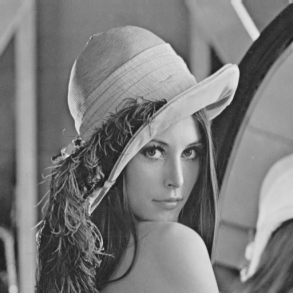 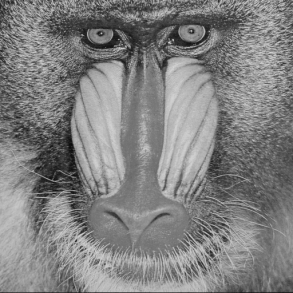 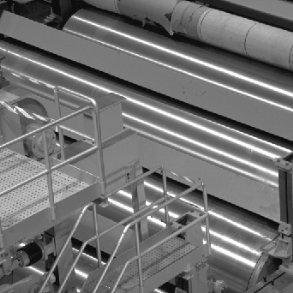 3/8/2011
EE398A: Direction-Adaptive KLT for Image Compression
29
DA-KLT: Changing Block Size
3/8/2011
EE398A: Direction-Adaptive KLT for Image Compression
30
DA-KLT: Changing Block Size
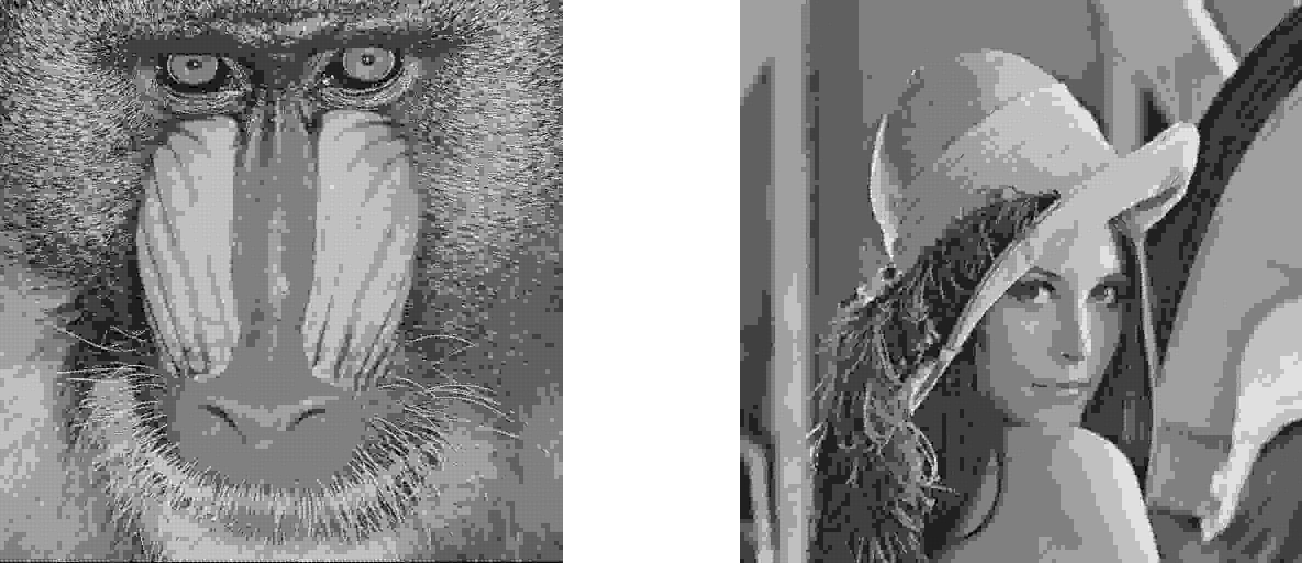 Quantization step = 128; Block size = 4
3/8/2011
EE398A: Direction-Adaptive KLT for Image Compression
31
DA-KLT: Changing Block Size
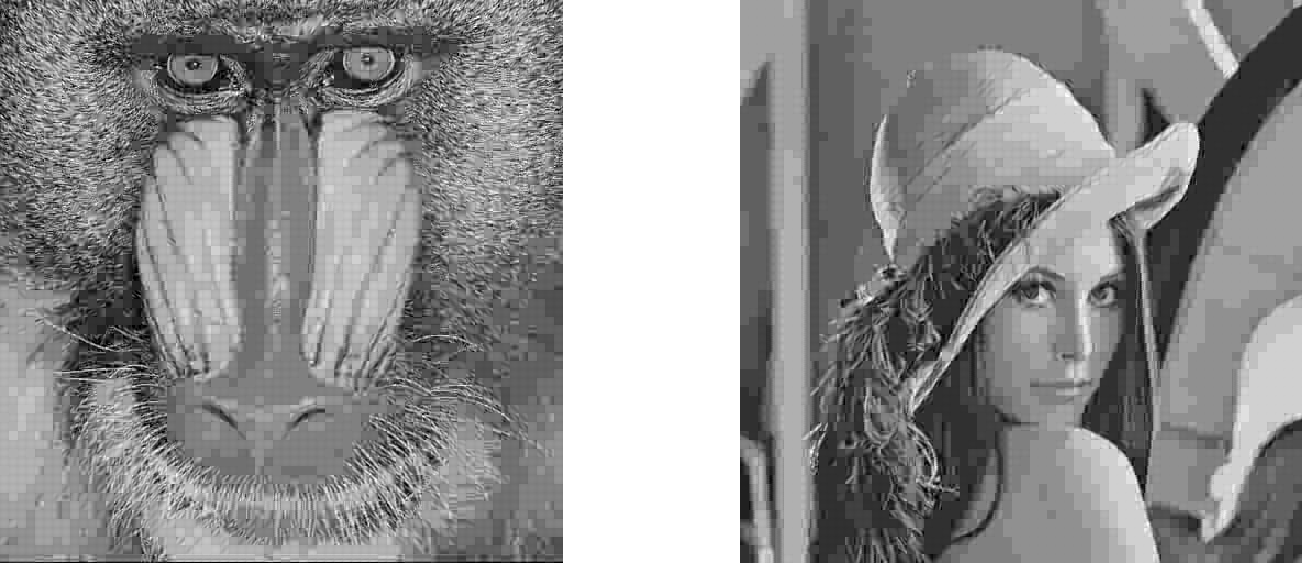 Quantization step = 128; Block size = 8
3/8/2011
EE398A: Direction-Adaptive KLT for Image Compression
32
DA-KLT: Changing Block Size
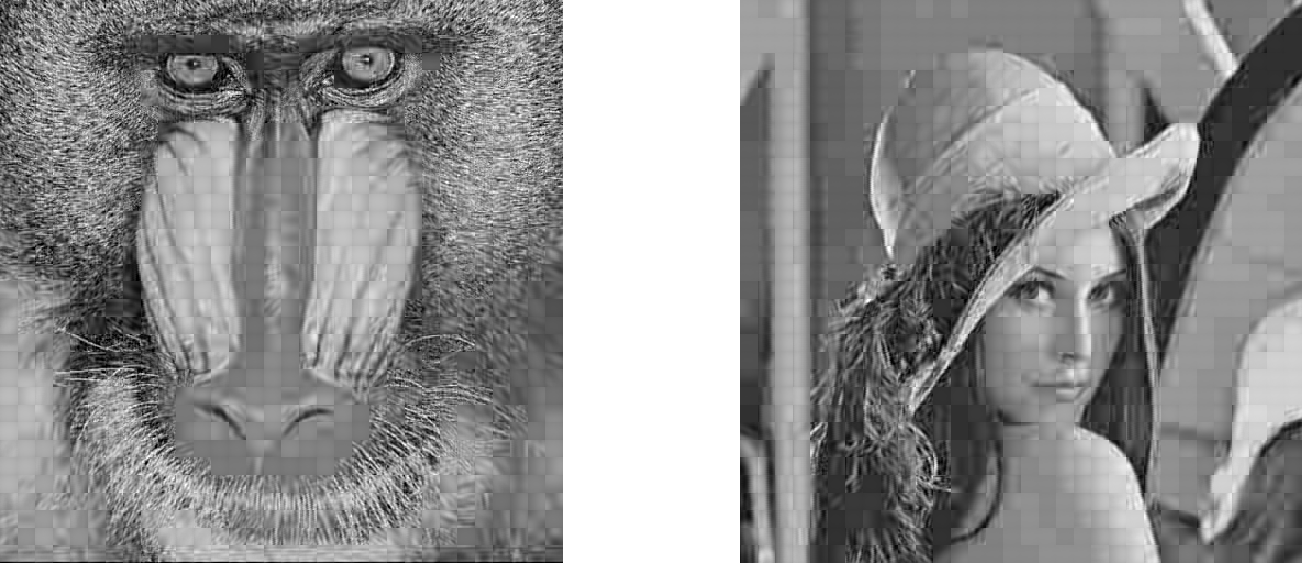 Quantization step = 128; Block size = 16
3/8/2011
EE398A: Direction-Adaptive KLT for Image Compression
33
Performance: Huffman Encoder
3/8/2011
EE398A: Direction-Adaptive KLT for Image Compression
34
Performance: DA-KLT vs. DDCT
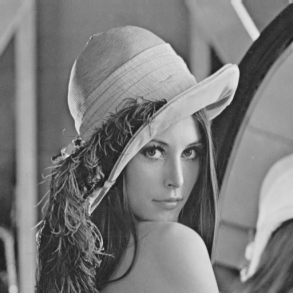 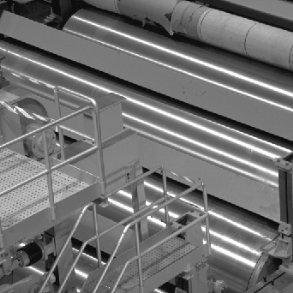 3/8/2011
EE398A: Direction-Adaptive KLT for Image Compression
35
Performance: DC Separation
3/8/2011
EE398A: Direction-Adaptive KLT for Image Compression
36
DDCT – I
Six of eight directional modes defined in a similar way as was used in H.264, for block size 8x8.  (Zeng & Fu, 2008)
3/8/2011
EE398A: Direction-Adaptive KLT for Image Compression
37
DDCT - II
1D DCT along the vertical-right direction (mode 5) followed by 1D DCT, and modified zigzag scanning for encoding of coefficients. (Zeng & Fu, 2008)
3/8/2011
EE398A: Direction-Adaptive KLT for Image Compression
38